Chemistry: The Central Science
Fourteenth Edition
Chapter 17
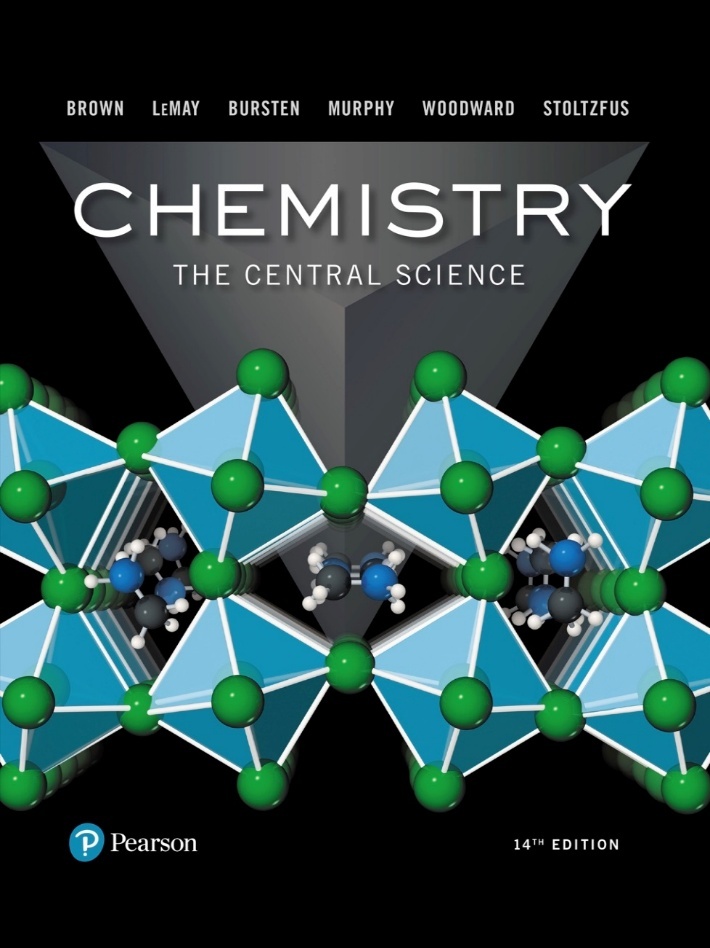 Additional Aspects of Aqueous Equilibria
Copyright © 2018, 2015, 2012 Pearson Education, Inc. All Rights Reserved
[Speaker Notes: If this PowerPoint presentation contains mathematical equations, you may need to check that your computer has the following installed:
1) MathType Plugin
2) Math Player (free versions available)
3) NVDA Reader (free versions available)]
Effect of Acetate on the Acetic Acid Equilibrium (1 of 2)
Acetic acid is a weak acid:
Sodium acetate is a strong electrolyte:
Effect of Acetate on the Acetic Acid Equilibrium (2 of 2)
The presence of acetate from sodium acetate in an acetic acid solution will shift the equilibrium, according to Le Châtelier’s principle:
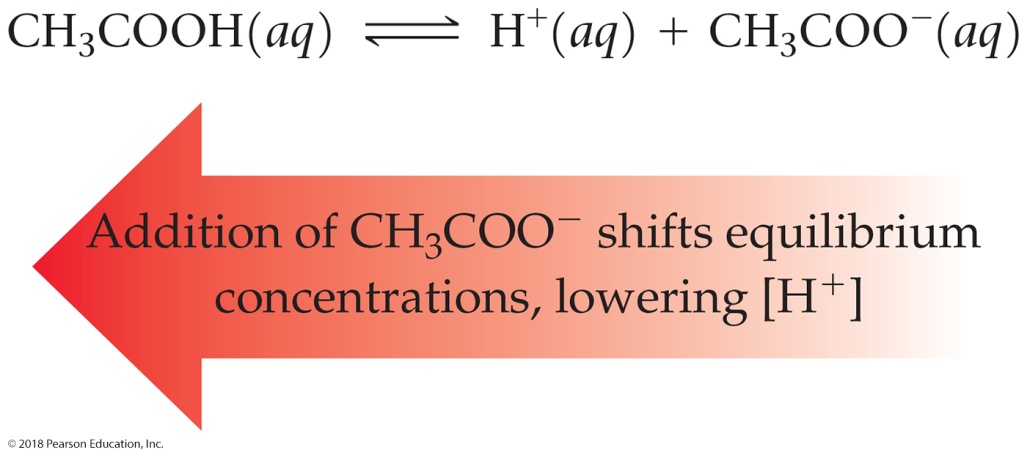 The Common-Ion Effect
“Whenever a weak electrolyte and a strong electrolyte containing a common ion are together in solution, the weak electrolyte ionizes less than it would if it were alone in solution.”
This affects acid–base equilibria.
We will also see (later in the chapter) how it affects solubility.
An Acid–Base Example (1 of 2)
What is the pH of a solution made by adding 0.30 mol of acetic acid and 0.30 mol of sodium acetate to enough water to make 1.0 L of solution?
An Acid–Base Example (2 of 2)
Example (completed)
Assume that adding or subtracting x from 0.30 will not change 0.30 enough to matter and the equation becomes
which results in:
So:
Weak Bases Work the Same Way
The common-ion effect applies to weak bases the same way.
If a solution contains a weak base and a salt of its conjugate acid, the base won’t dissociate as much as if it is alone in solution.
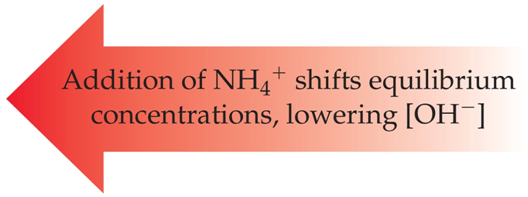 Buffers
Solutions of a weak conjugate acid–base pair that resist drastic changes in pH are called buffers.
These solutions contain relatively high concentrations
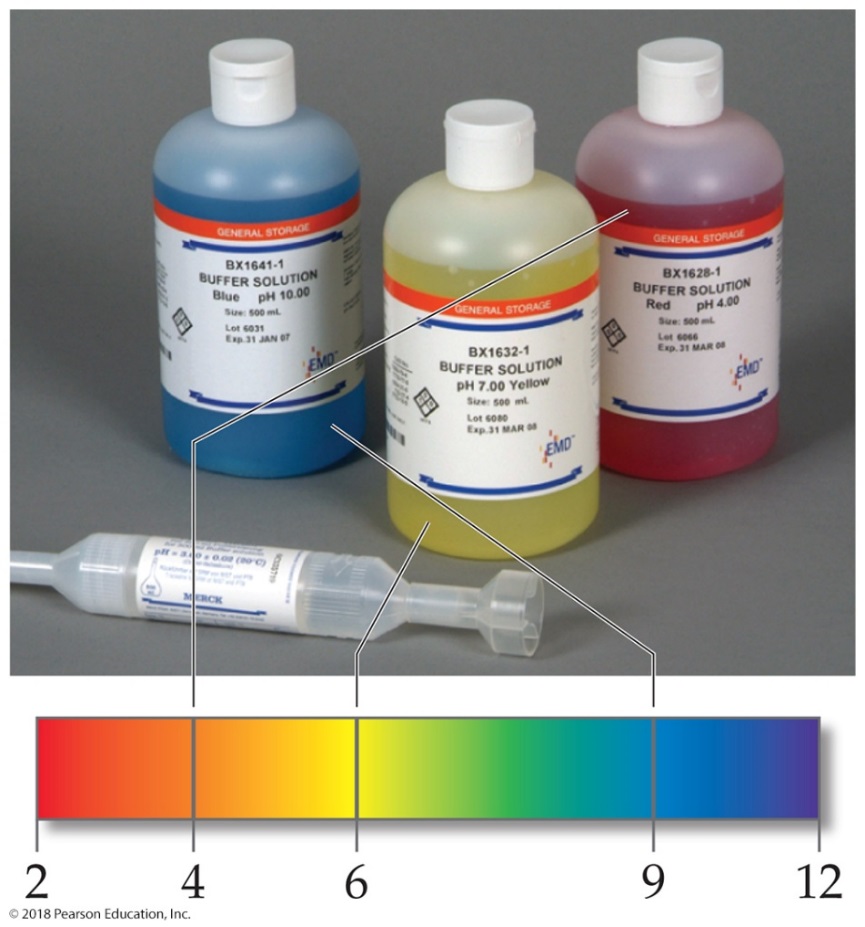 of both the acid and base. Their concentrations are approximately equal.
Ways to Make a Buffer
Mix a weak acid and a salt of its conjugate base or a weak base and a salt of its conjugate acid.
Add strong acid and partially neutralize a weak base or add strong base and partially neutralize a weak acid.
How a Buffer Works
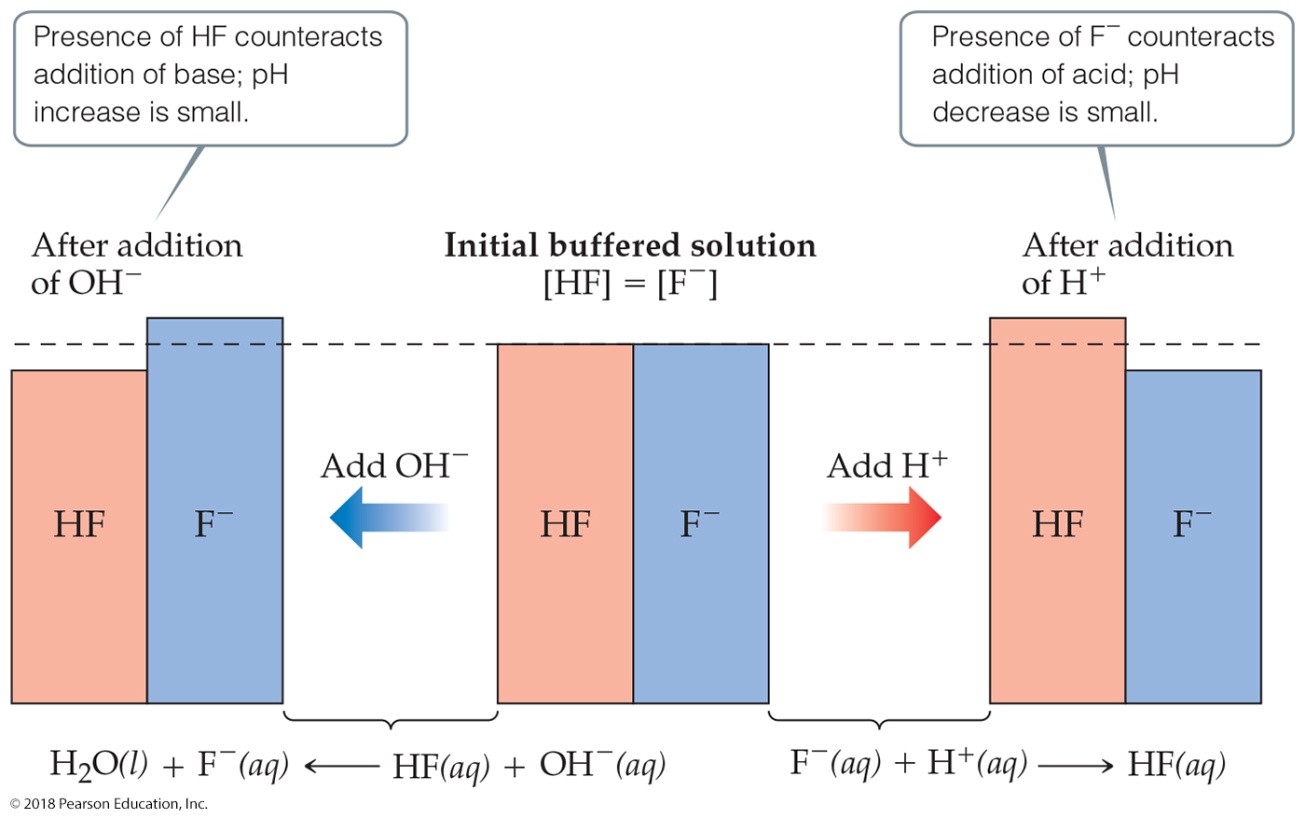 Adding a small amount of acid or base only slightly neutralizes one component of the buffer, so the pH doesn’t change much.
Calculating the pH of a Buffer (1 of 2)
For a weak acid:
Take −log of both sides:
Rearrange:
Calculating the pH of a Buffer (2 of 2)
Which is:
This equation is known as the Henderson–Hasselbalch equation. This applies only to buffers.
Henderson–Hasselbalch Equation
What is the pH of a buffer that is 0.12 M in lactic acid,
and 0.10 M in sodium lactate?
for lactic acid is
Buffer Capacity
The amount of acid or base the buffer can neutralize before the p H begins to change to an appreciable degree.
Using the Henderson–Hasselbalch equation, p H will be the same for a conjugate acid–base pair of 1 M each or 0.1 M each; however, the buffer that is 1 M can neutralize more acid or base before the p H changes.
pH Range
The range of p H values over which a buffer system works effectively
Optimal p H: where
If one concentration is more than 10 times the other, the buffering action is poor; this means that the p H
range of a buffer is usually ±1 pH unit from
Addition of a Strong Acid or a Strong Base to a Buffer (1 of 2)
Addition of the strong acid or base is a neutralization reaction; calculate like stoichiometry problem to find
when all of the added acid or base
reacts.
Use the Henderson–Hasselbalch equation to find p H.
Addition of a Strong Acid or a Strong Base to a Buffer (2 of 2)
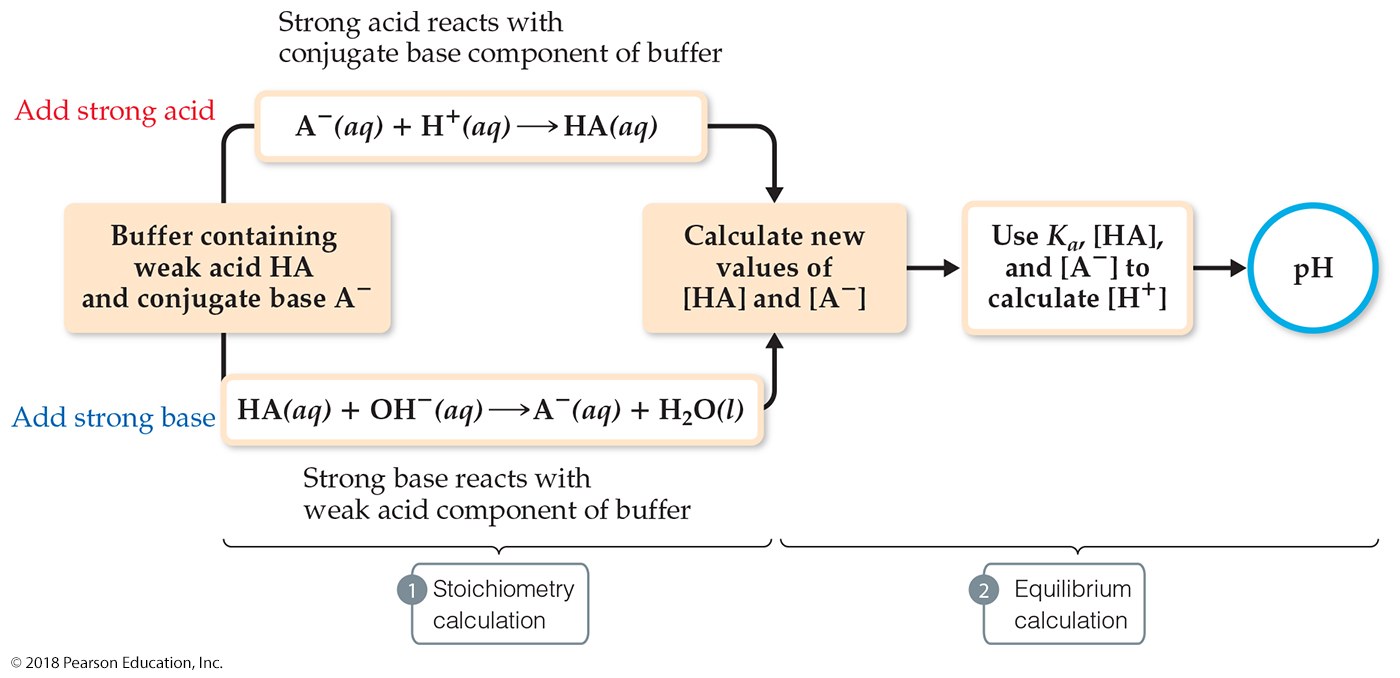 Example (1 of 4)
A buffer is made by adding
to enough water to make 1.00 L
of solution. Calculate the pH after 0.020 mol of N a O H is added.
Example (2 of 4)
Example (3 of 4)
Use the Henderson–Hasselbalch equation:
Since this is a buffer, the volume for each concentration is the same, so the ratio of molarity can be calculated using a ratio of moles.
Example (4 of 4)
Effect of Base on a Buffer vs. Water
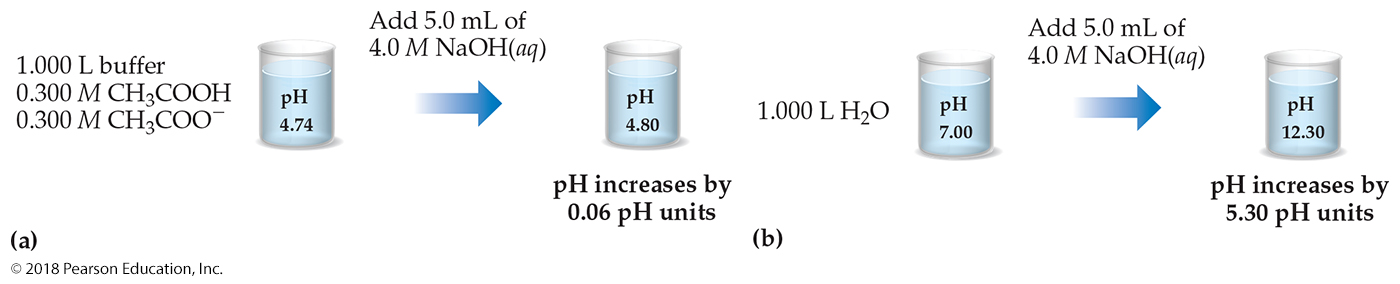 What is the p H if 5.00 mL of 4.0 M N a O H is added to:  a) 1.000 L of water; b) 1.000 L of a buffer that is 0.300
Example Solved (1 of 2)
Example Solved (2 of 2)
Same moles of
added to 0.300 mol of
will give us 0.298 mol of
it will increase the moles of
(from the original buffer pH of 4.74)
Titration (1 of 2)
In this technique, an acid (or base) solution of known concentration is slowly added to a base (or acid) solution of unknown concentration.
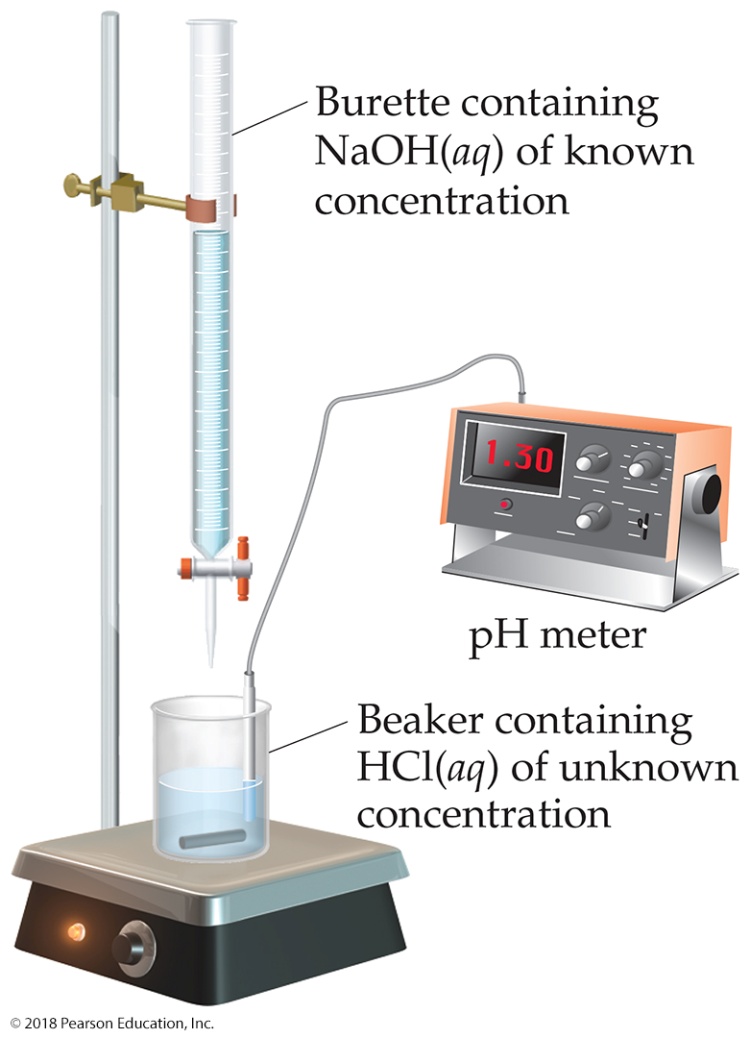 Titration (2 of 2)
A p H meter or indicators are used to determine when the solution has reached the equivalence point: The amount of acid equals that of base.
Titration of a Strong Acid with a Strong Base (1 of 3)
From the start of the titration to near the equivalence point, the pH goes up slowly.
Just before (and after) the equivalence point, the pH rises rapidly.
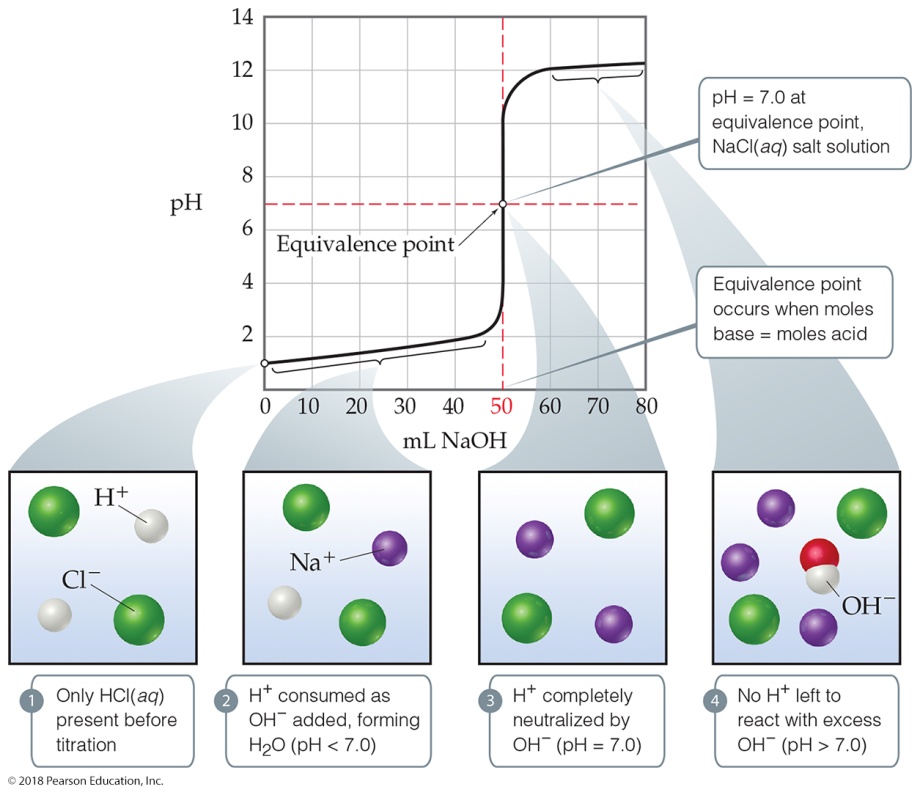 Titration of a Strong Acid with a Strong Base (2 of 3)
At the equivalence point, p H = 7.
As more base is added, the p H again levels off.
Titration of a Strong Acid with a Strong Base (3 of 3)
It looks like you “flipped over” the strong acid being titrated by a strong base.
Start with a high p H (basic solution); the p3H = 7 at the equivalence point; low p H to end.
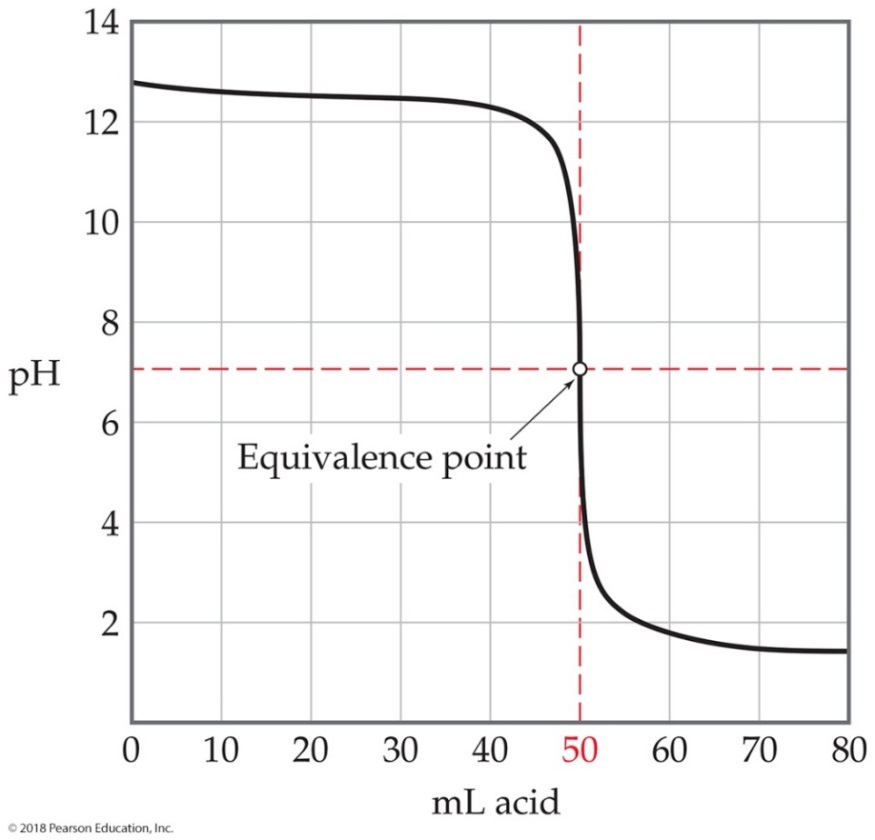 Titration of a Weak Acid with a Strong Base (1 of 2)
to find initial p H.
Use
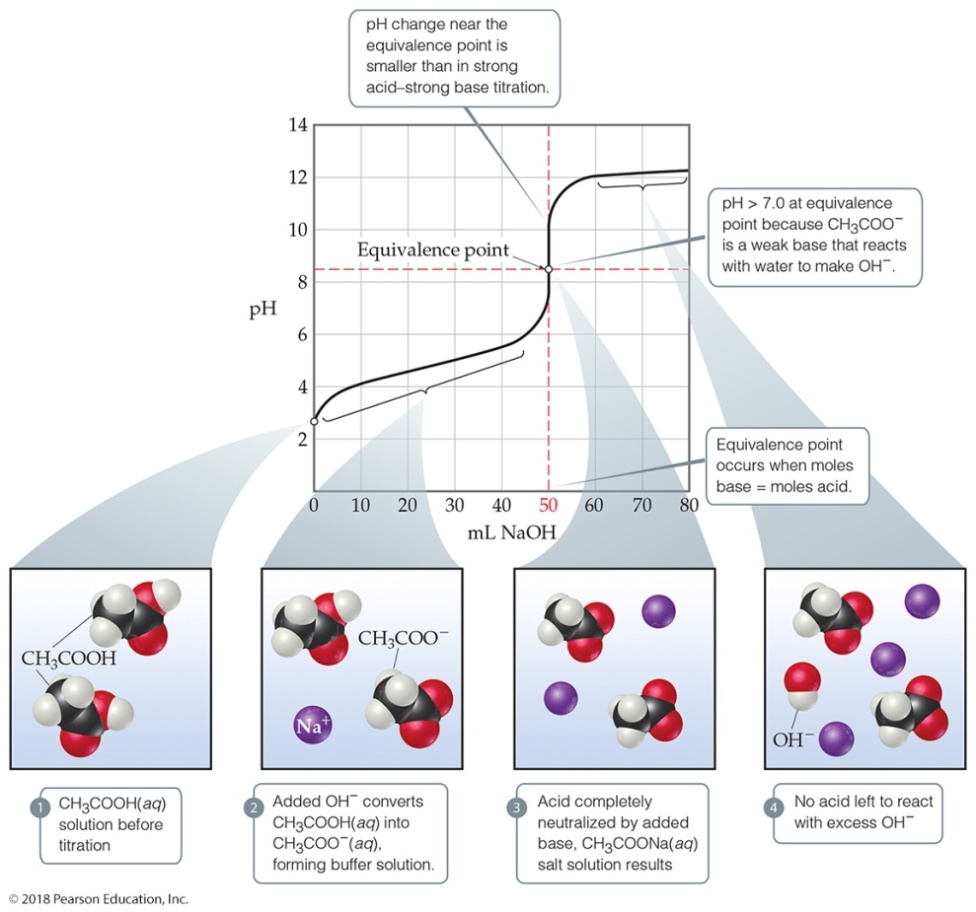 Find the p H in the “buffer region” using stoichiometry followed by the Henderson–Hasselbalch equation.
At the equivalence point the p H is >7. Use the conjugate base of the weak acid to determine the p H.
Titration of a Weak Acid with a Strong Base (2 of 2)
As more base is added, the p H levels off. This is exactly the same as for strong acids.
Calculating pH When SOME Weak Acid Is Neutralized
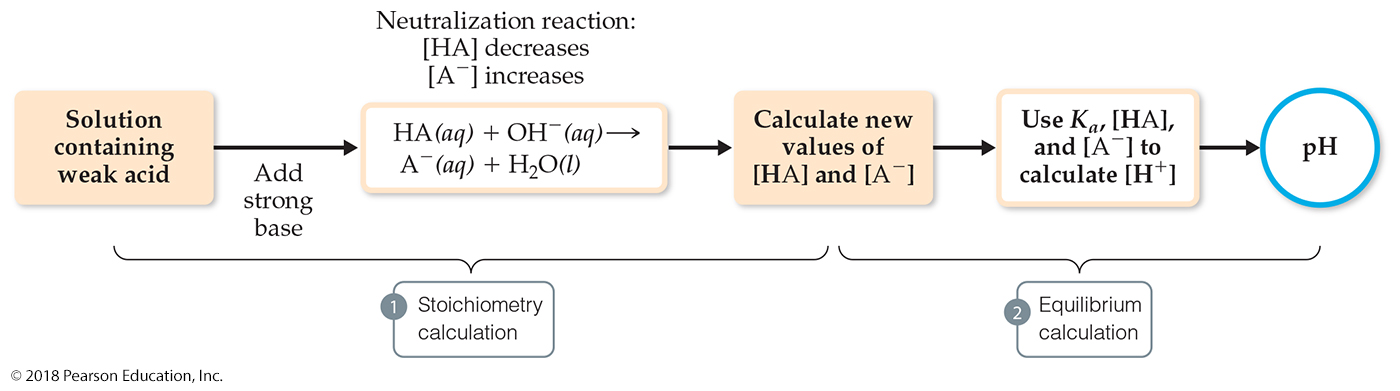 Calculate Moles of weak acid.
Calculate Moles of base added; this is the moles of anion formed; subtract it from mole acid to see how much acid is left.
Use Henderson-Hasselbalch equation to find pH.
Ways That a Weak Acid Titration Differs from a Strong Acid Titration
A solution of weak acid has a higher initial p H than a strong acid.
The p H change near the equivalence point is smaller for a weak acid. (This is at least partly due to the buffer region.)
The p H at the equivalence point is greater than 7 for a weak acid.
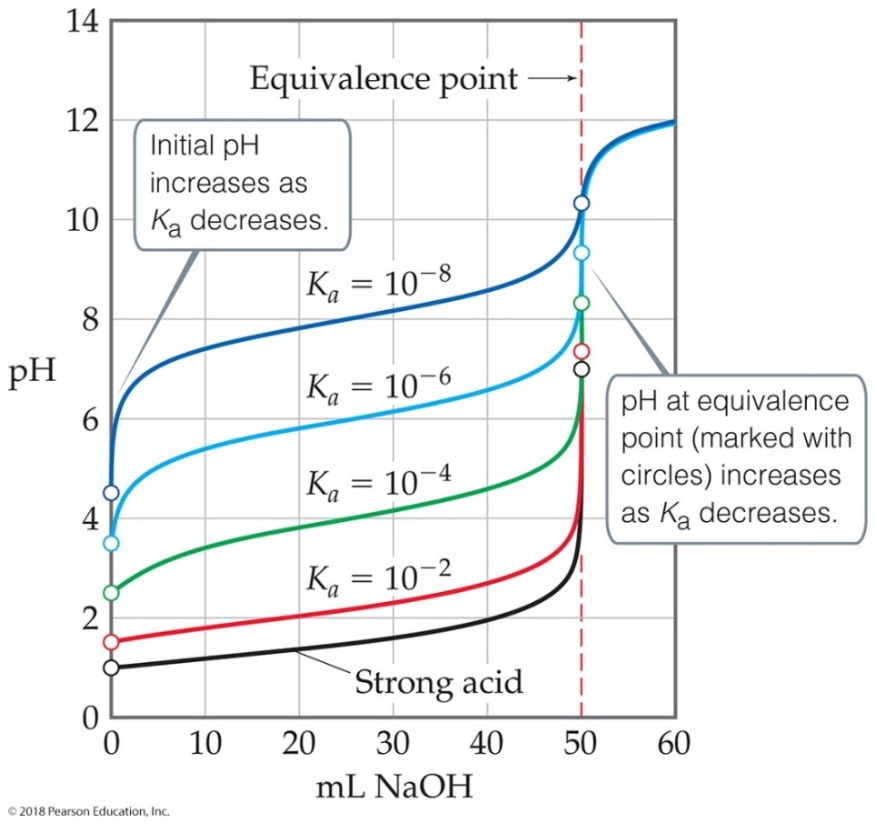 Use of Indicators (1 of 2)
Indicators are weak acids that have a different color than their conjugate base form.
Each indicator has its own p H range over which it changes color.
An indicator can be used to find the equivalence point in a titration as long as it changes color in the small volume change region where the p H rapidly changes.
Use of Indicators (2 of 2)
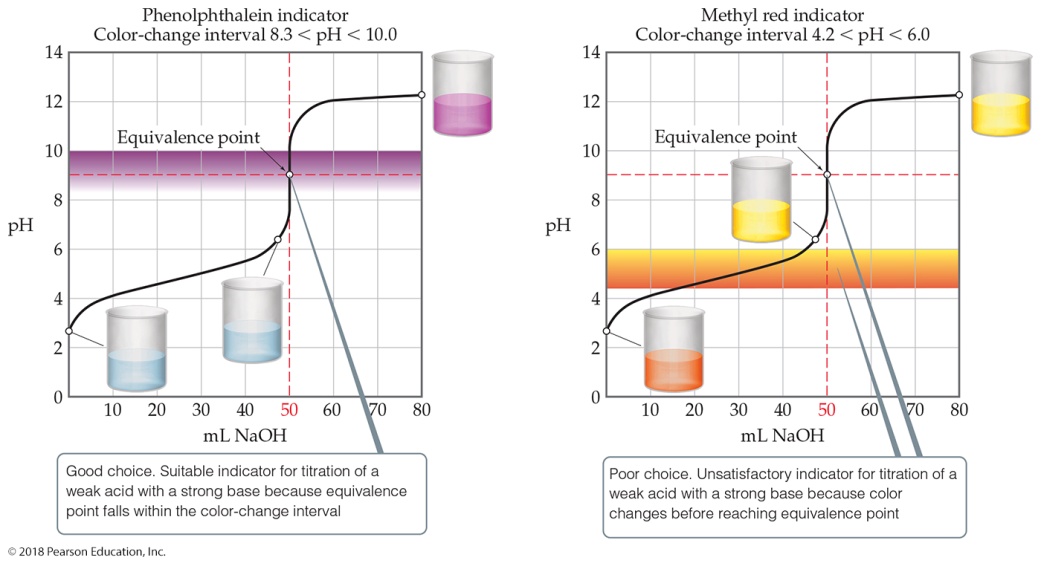 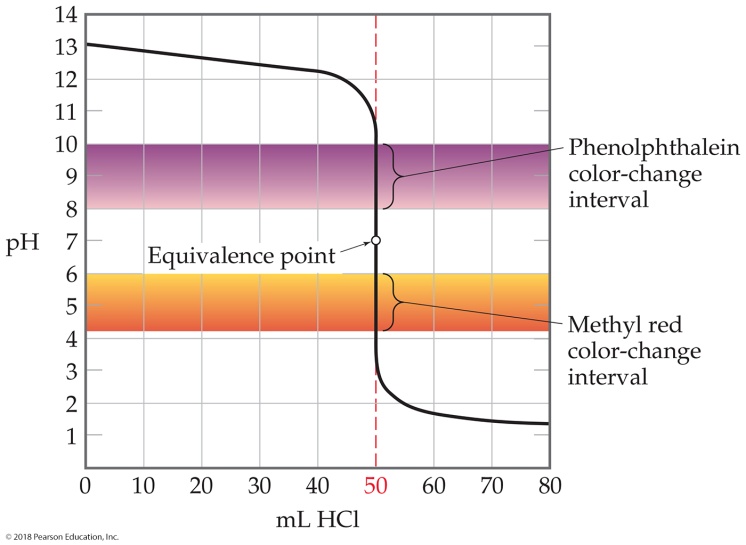 Indicator Choice Can Be Critical!
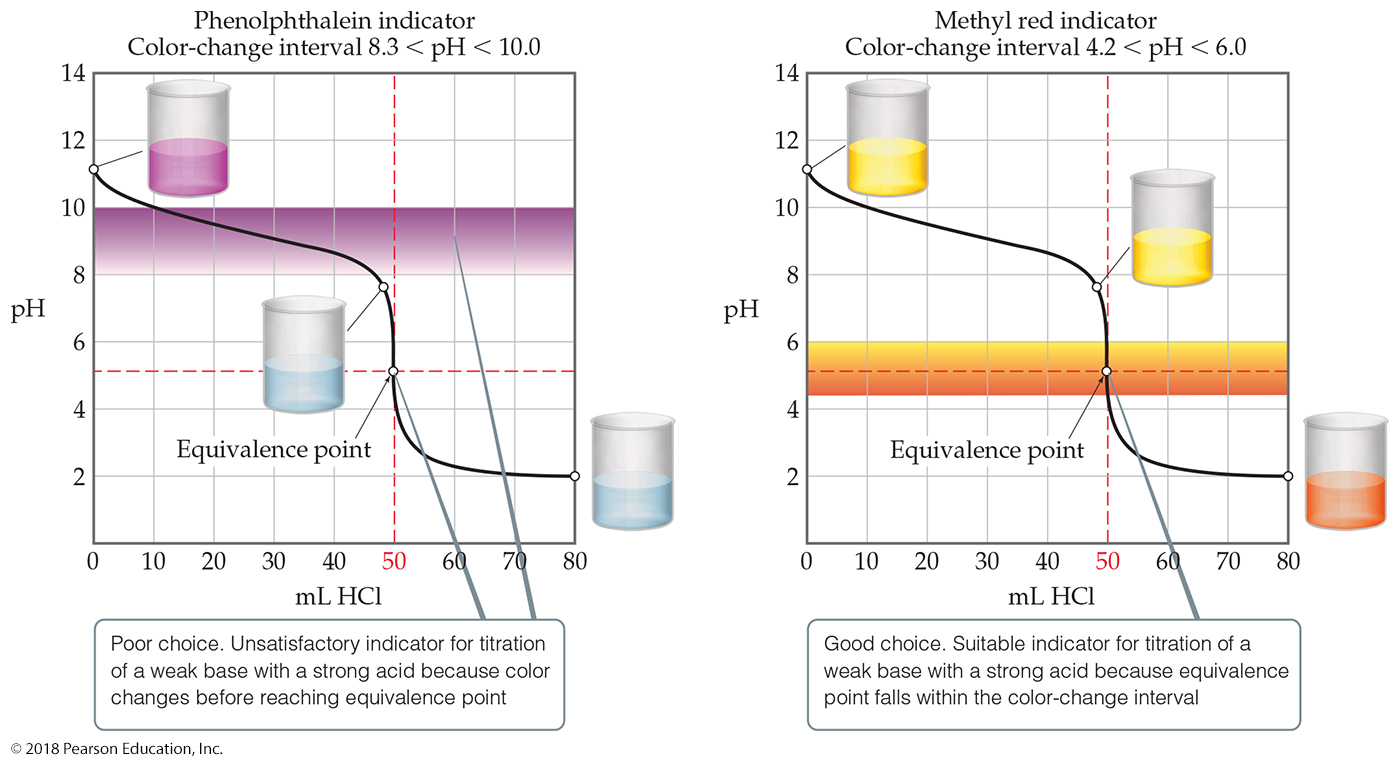 Titrations of Polyprotic Acids
When a polyprotic acid is titrated with a base, there is an equivalence point for each dissociation.
Using the Henderson–Hasselbalch equation, we can see that half way to each equivalence point
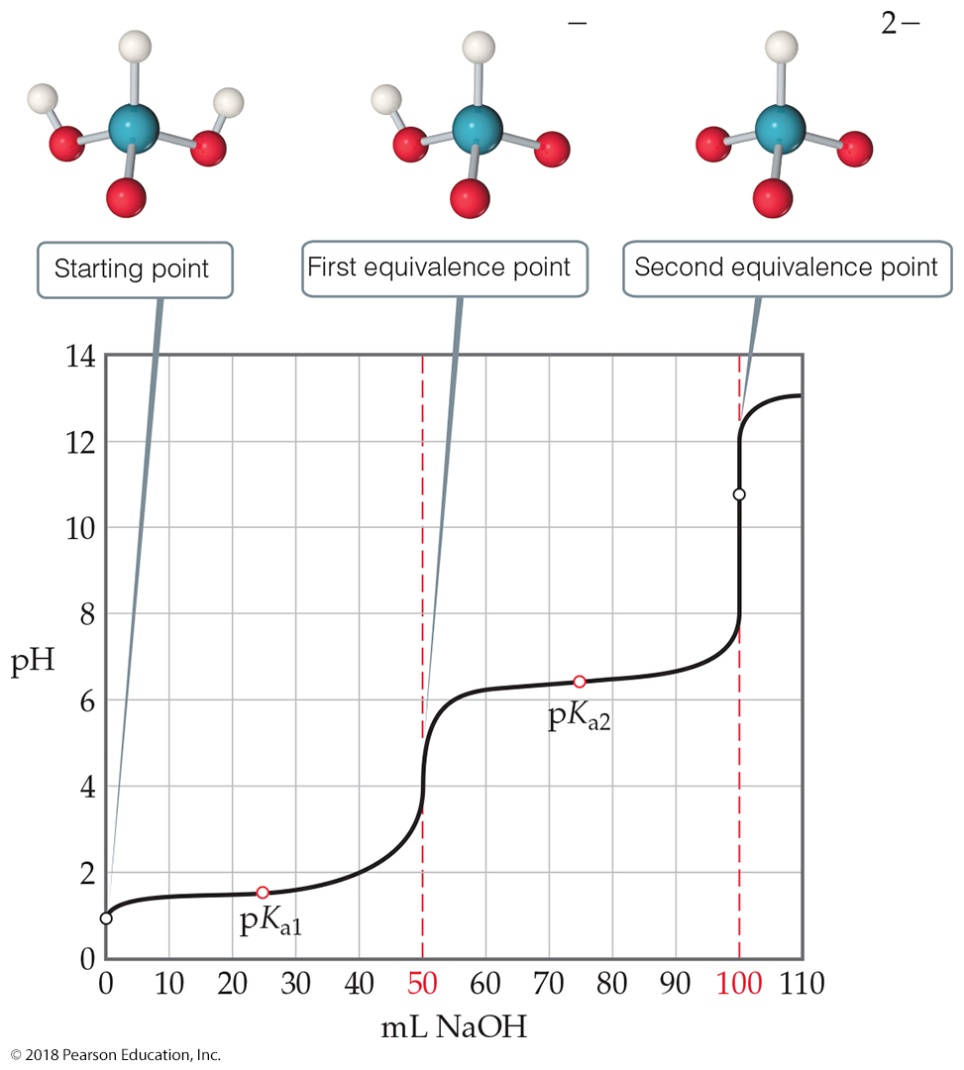 for that
gives us the
step.
Solubility Equilibria
Because ionic compounds are strong electrolytes, they dissociate completely to the extent that they dissolve.
When an equilibrium equation is written, the solid is the reactant and the ions in solution are the products.
The equilibrium constant expression is called the
solubility-product constant. It is represented as
Solubility Product
For example:
The equilibrium constant expression is
Another example:
The equilibrium constant expression is
Solubility vs. Solubility Product (1 of 2)
is not the same as solubility.
Solubility is the quantity of a substance that dissolves to form a  saturated solution.
Common units for solubility:
Grams per liter (g/L)
Moles per liter (mol/L)
Solubility vs. Solubility Product (2 of 2)
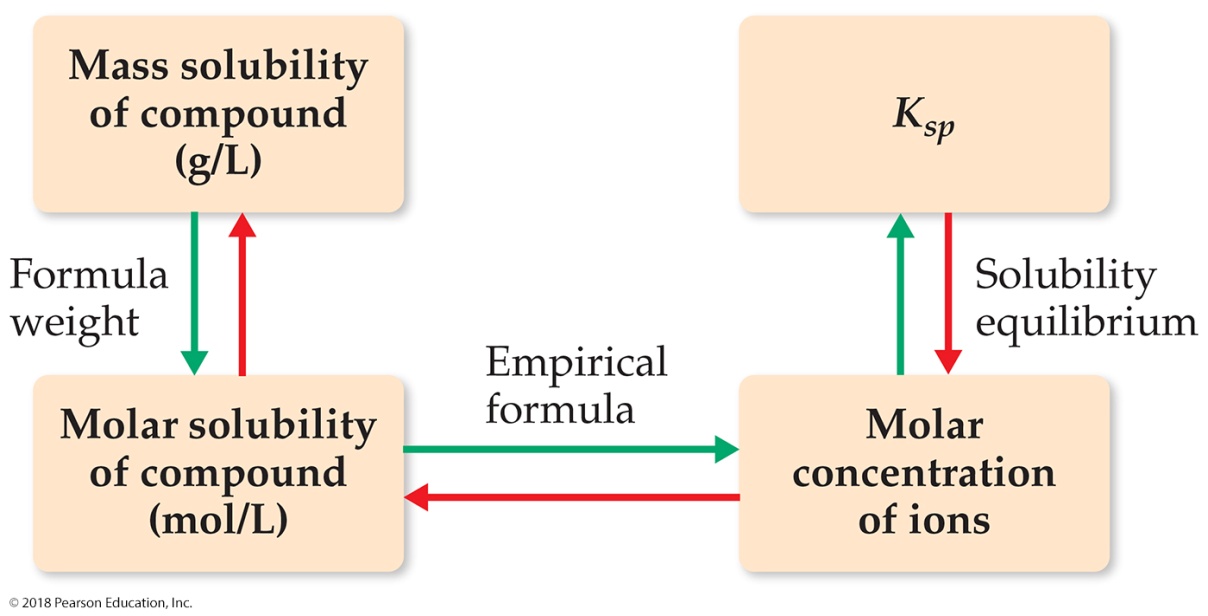 Calculating Solubility from Ksp (1 of 2)
What is its
The
molar solubility?
Follow the same format as before:
Calculating Solubility from Ksp (2 of 2)
Example 1 (completed)
Solve: Substitute the equilibrium concentration values from the table into the solubility-product equation:
(If you want the answer in g/L, multiply by molar mass; this would give 0.016 g/L.)
Factors Affecting Solubility
The common-ion effect
If one of the ions in a solution equilibrium is already dissolved in the solution, the solubility of the salt will decrease.
If either calcium ions or fluoride ions are present, then calcium fluoride will be less soluble.
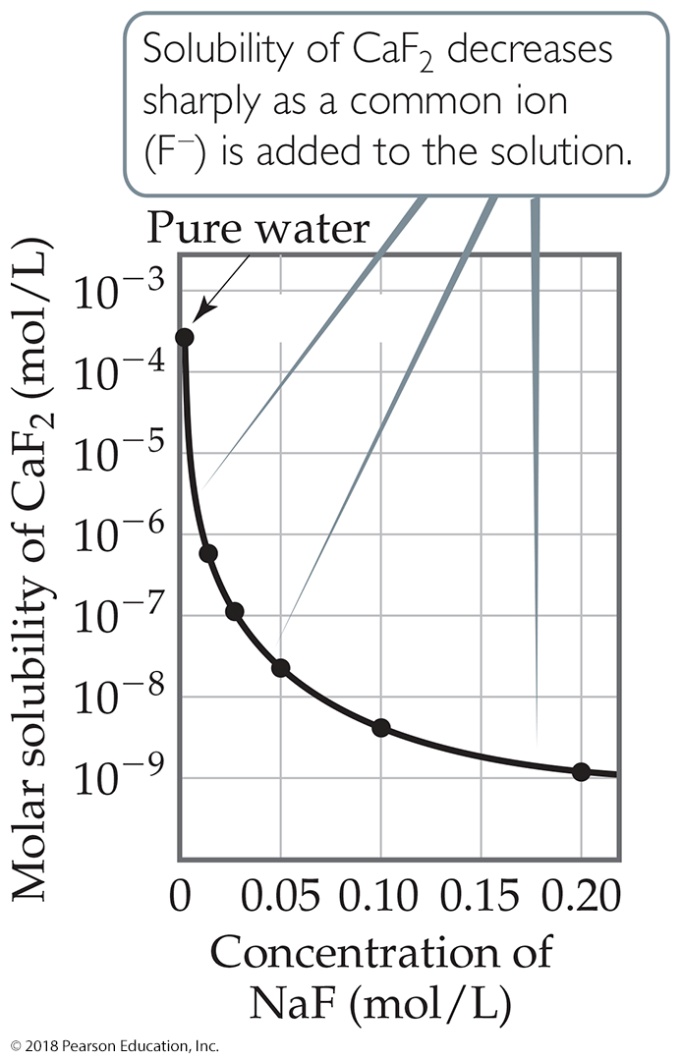 Calculating Solubility with a Common Ion (1 of 2)
in
What is the molar solubility
Follow the same format as before:
Calculating Solubility with a Common Ion (2 of 2)
Example 2 (completed)
Solve: Substitute the equilibrium concentration values from the table into the solubility-product equation:
(We assume that x << 0.010, so that 0.010 + x = 0.010!)
p H Affects Solubility (1 of 2)
If a substance has a basic anion, it will be more soluble in an acidic solution.
Remember that buffers control p H. When a buffer is used, there is no change in concentration of hydroxide ion!
p H Affects Solubility (2 of 2)
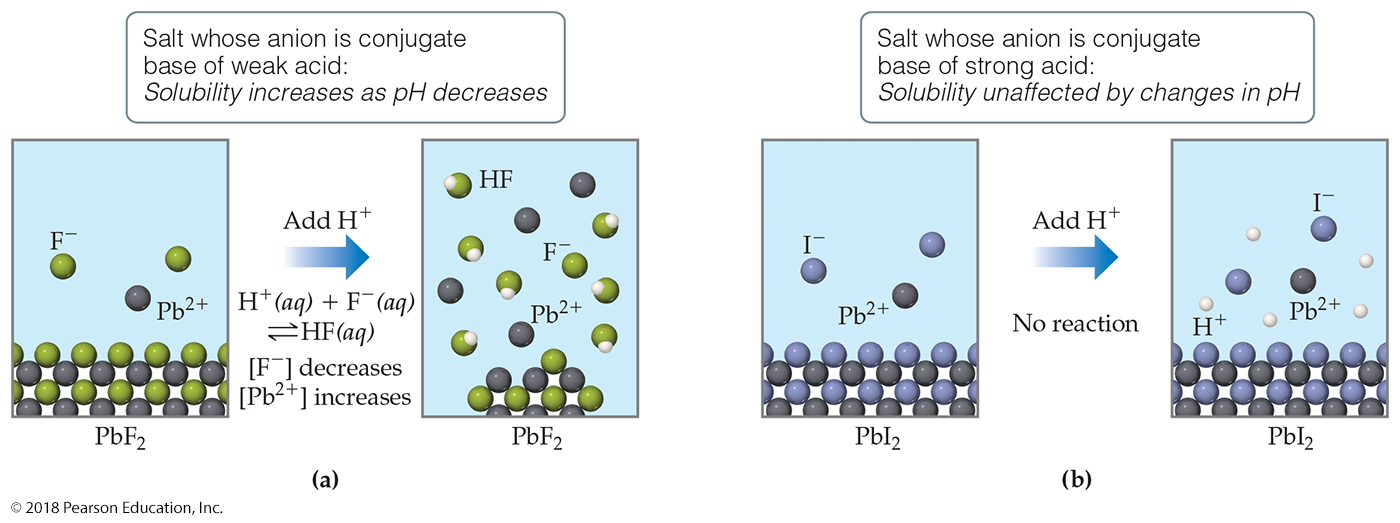 Complex Ion Formation (1 of 3)
Metal ions can act as Lewis acids and form complex ions with Lewis bases in the solvent.
The formation of these complex ions increases the solubility of these salts.
Complex Ion Formation (2 of 3)
Table 17.1 Formation Constants for Some Metal Complex Ions in Water at 25 degree Celsius
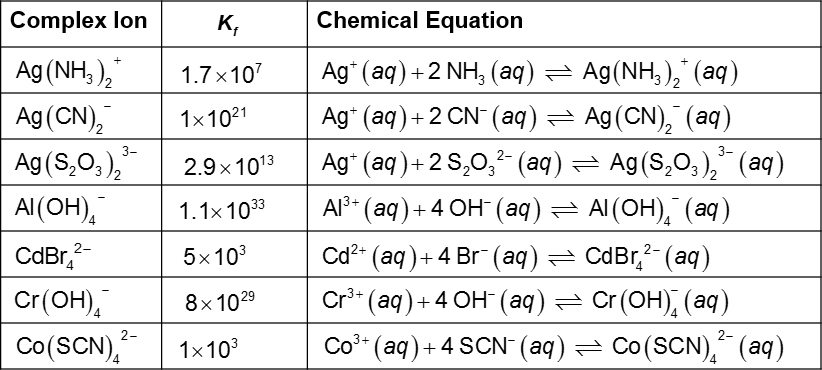 Complex Ion Formation (3 of 3)
[Table 17.1 continued]
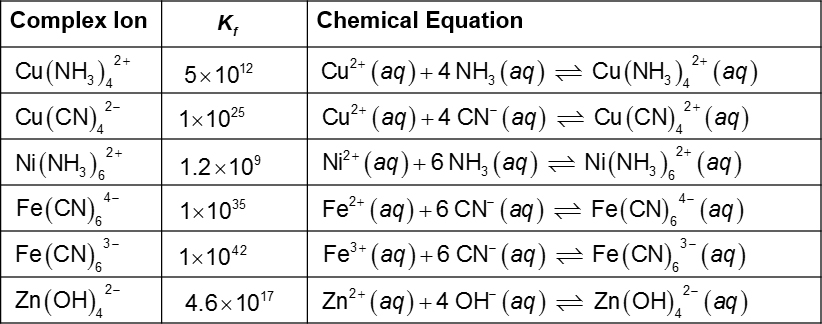 How Complex Ion Formation Affects Solubility
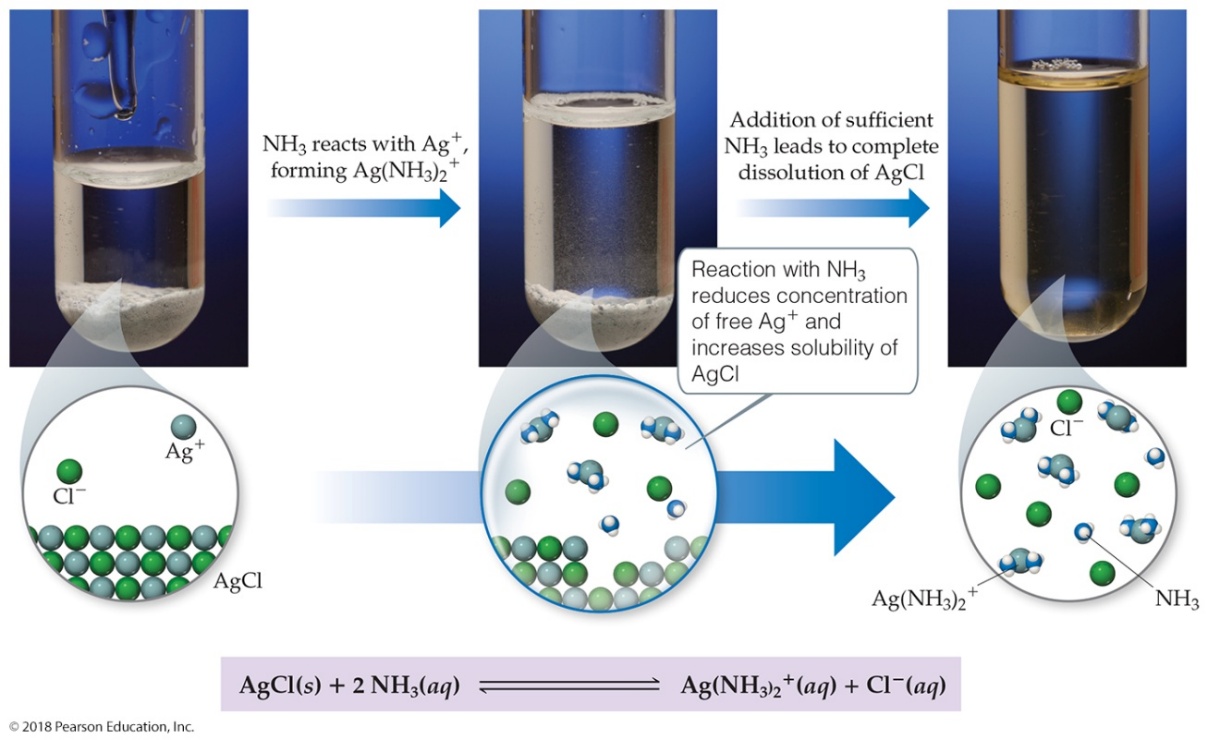 Silver chloride is insoluble. It has a
In the presence of
the solubility greatly increases
will form complex ions with
because
Amphoterism and Solubility (1 of 2)
Amphoteric oxides and hydroxides are soluble in strong acids or base, because they can act either as acids or bases.
Examples are oxides and hydroxides of
Amphoterism and Solubility (2 of 2)
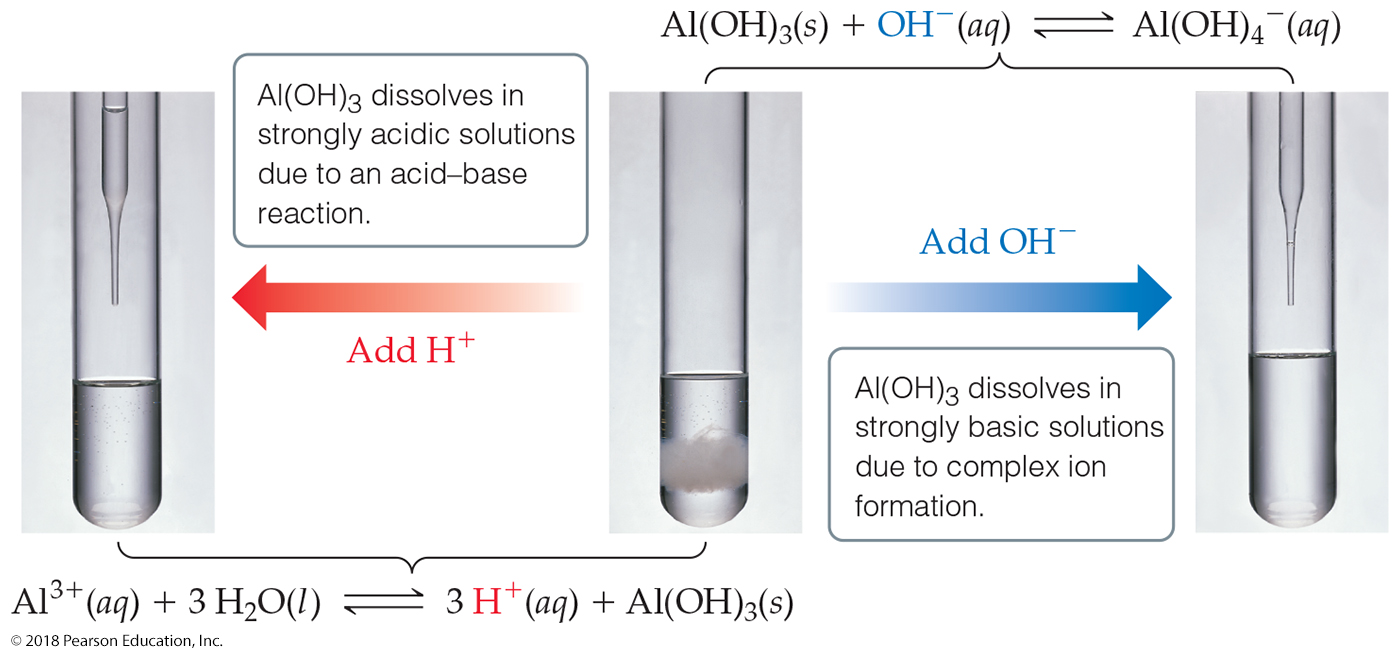 Will a Precipitate Form?
To decide, we calculate the reaction quotient, Q, and
compare it to the solubility product constant,
If
the system is at equilibrium and the
solution is saturated.
If
more solid can dissolve, so no
precipitate forms.
If
a precipitate will form.
Selective Precipitation of Ions
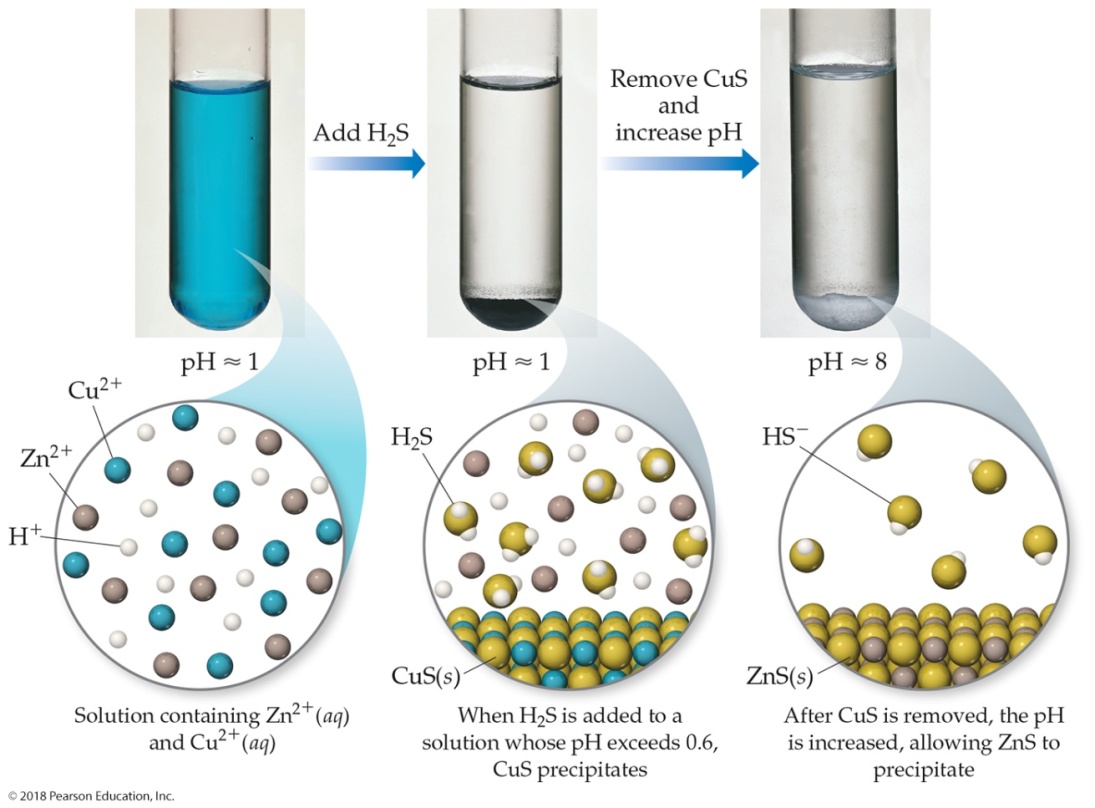 Ions can be separated from solution based on their
solubilities in the presence of different ions
Qualitative Analysis of Ions
One can use differences in solubilities of salts to separate ions in a mixture. This has been used for qualitative analysis of the presence of ions in a solution.
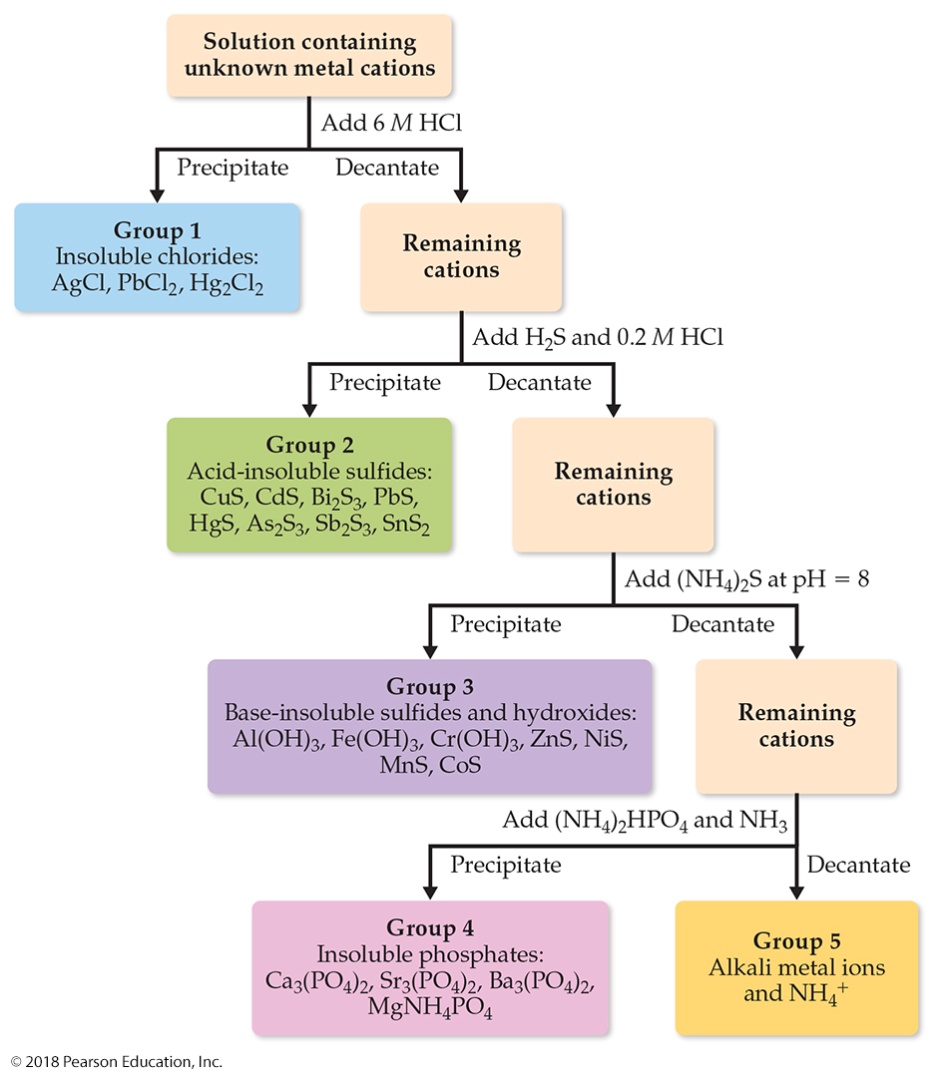 Copyright
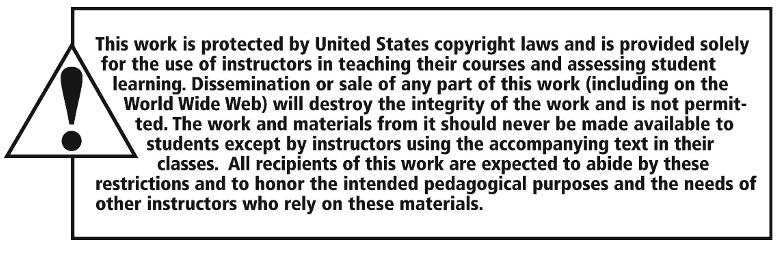